Μάρτιος 2024
συνδρομητική έρευνα
Συντάχθηκε για το MEGA
Η πορεία της χώρας‘Κατά τη γνώμη σας η χώρα μας αυτή την περίοδο κινείται προς τη σωστή ή προς τη λάθος κατεύθυνση;’
%
2
Τα πέντε σημαντικότερα προβλήματα της χώρας‘Ποιο νομίζετε ότι είναι το σημαντικότερο πρόβλημα που αντιμετωπίζει σήμερα η χώρα μας;’ αυθόρμητες αναφορές
%
3
Απόδοση ευθυνών για το δυστύχημα των Τεμπών‘Πρόσφατα συμπληρώθηκε ένας χρόνος από το σιδηροδρομικό δυστύχημα των Τεμπών. Πιστεύετε ότι το δικαστικό και το πολιτικό σύστημα έχουν κινηθεί αποτελεσματικά για να αποδοθούν ευθύνες ή όχι;’
%
4
Εντυπώσεις από την Κυβέρνηση στο ζήτημα της αντιμετώπισης του Πληθωρισμού
%
5
Εντυπώσεις από την Κυβέρνηση στο ζήτημα της Εγκληματικότητας
%
6
Αξιολόγηση Κυβέρνησης και Αξ. Αντιπολίτευσης‘Ποια είναι η εντύπωση σας για το έργο της Κυβέρνησης συνολικά, θετική ή αρνητική; Και ποια για την Αξ. Αντιπολίτευση του ΣΥΡΙΖΑ’
%
7
Αξιολόγηση Πρωθυπουργού και αρχηγού Αξ. Αντιπολίτευσης‘Ποια είναι η γνώμη σας για τον τρόπο με τον οποίο ασκεί τα καθήκοντά του μέχρι στιγμής ο Πρωθυπουργός κ. Μητσοτάκης; Θετική ή αρνητική; Και ποια είναι η γνώμη σας για τον τρόπο με τον οποίο ασκεί τα καθήκοντά του μέχρι στιγμής ο αρχηγός της Αξιωματικής Αντιπολίτευσης κ. Στέφανος Κασσελάκης’
%
8
Δημοτικότητες πολιτικών αρχηγών
%
9
Καταλληλότερος Πρωθυπουργός‘Μεταξύ των πολιτικών αρχηγών ποια/ος νομίζετε ότι είναι καταλληλότερη/ος για πρωθυπουργός της χώρας;’ αυθόρμητα
%
10
%
Ενδιαφέρον για τις επερχόμενες εκλογές‘Στις 9 Ιουνίου θα έχουμε Ευρωεκλογές. Πόσο πολύ θα λέγατε ότι σας ενδιαφέρει το αποτέλεσμα των εκλογών αυτών;’
Πολύ/Αρκετά 
61%
72% τον Μάιο 2019
*  Βάση μικρότερη των 60 ατόμων
11
Πρόθεση ψήφου στις Ευρωεκλογές‘Και αν είχαμε την επόμενη Κυριακή Ευρωεκλογές τι θα ψηφίζατε;’ (αυθόρμητα)
Φεβρουάριος 2024
Αδιευκρίνιστη ψήφος: 15,0
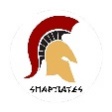 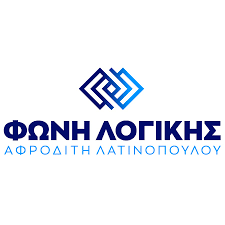 Άκυρο-Λευκό
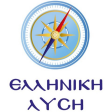 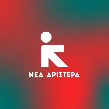 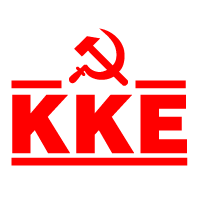 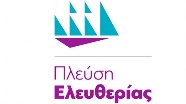 Δε θα ψηφίσουν
Αναποφάσιστοι
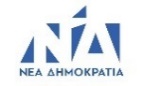 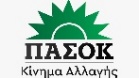 ΔΑ
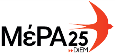 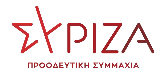 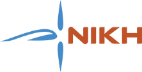 Λοιπά
%
12
Εκτίμηση ψήφου
Φεβρουάριος 2024
Κόσμος 0,6%
ΑΝΤΑΡΣΥΑ 0,6% κα
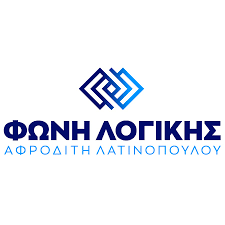 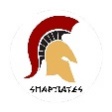 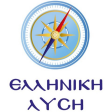 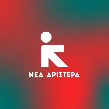 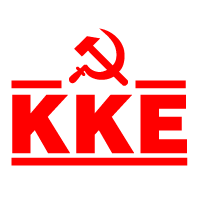 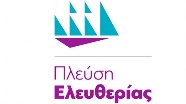 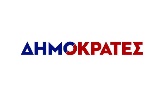 Λοιπά
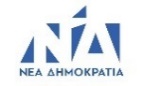 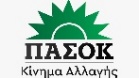 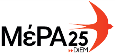 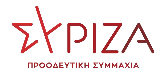 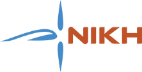 %
13